Challenges for ProcControlAPI and DyninstAPI on BlueGene
May 3, 2011
Matthew LeGendre
legendre1@llnl.gov
Lawrence Livermore National Laboratory, P. O. Box 808, Livermore, CA 94551
This work performed under the auspices of the U.S. Department of Energy by Lawrence Livermore National Laboratory under Contract DE-AC52-07NA27344
LLNL-PRES-481072
Disclaimer
This document was prepared as an account of work sponsored by an agency of the United States government. Neither the United States government nor Lawrence Livermore National Security, LLC, nor any of their employees makes any warranty, expressed or implied, or assumes any legal liability or responsibility for the accuracy, completeness, or usefulness of any information, apparatus, product, or process disclosed, or represents that its use would not infringe privately owned rights. Reference herein to any specific commercial product, process, or service by trade name, trademark, manufacturer, or otherwise does not necessarily constitute or imply its endorsement, recommendation, or favoring by the United States government or Lawrence Livermore National Security, LLC. The views and opinions of authors expressed herein do not necessarily state or reflect those of the United States government or Lawrence Livermore National Security, LLC, and shall not be used for advertising or product endorsement purposes.
DyninstAPI Components at LLNL
STAT – Stack Trace Analysis Tool
Debugging at scale
Uses StackwalkerAPI, ProcControlAPI, SymtabAPI
Open|SpeedShop & CBTF
Performance Analysis Tool
Uses DyninstAPI

Research Tools: Libra, AutomaDeD, CBI, PnMPI, TAU
Most use StackwalkerAPI and SymtabAPI
BlueGene Machines at LLNL
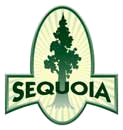 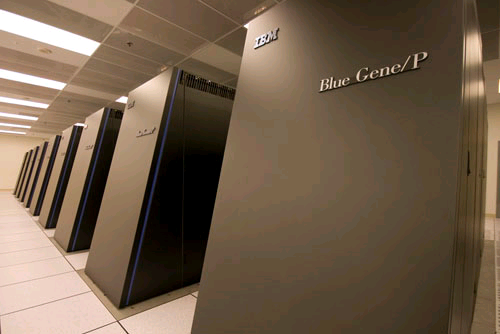 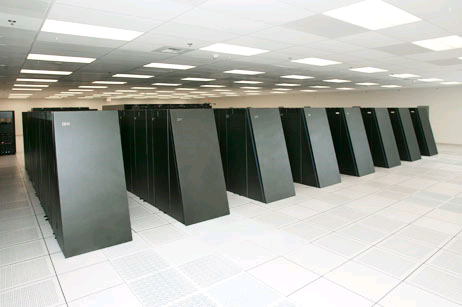 DawnBlueGene/P144k cores
SequoiaBlueGene/Q1.6 million cores
BGLBlueGene/L208k cores
Want DyninstAPI and Components on BlueGene
Static binary rewriting working
1st Party tools working
Dynamic instrumentation and ProcControlAPI remain
BlueGene From a 3rd Party Tool’s POV
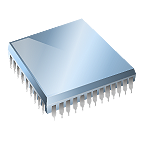 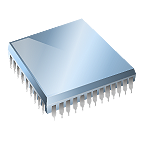 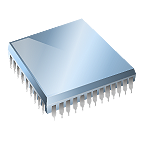 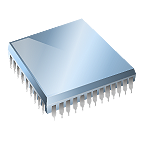 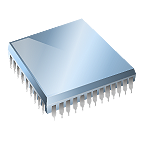 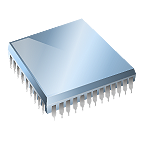 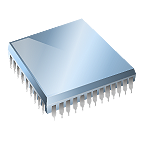 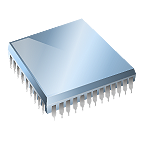 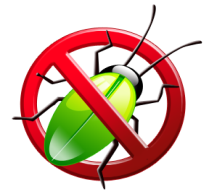 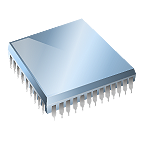 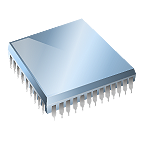 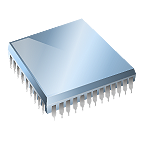 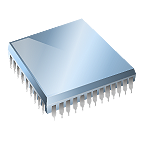 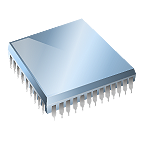 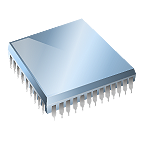 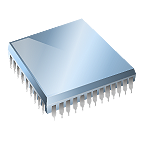 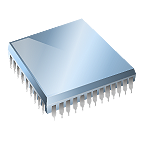 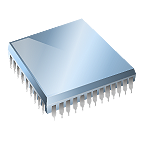 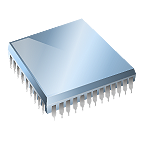 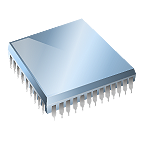 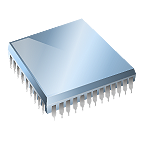 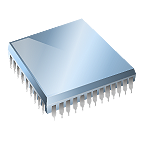 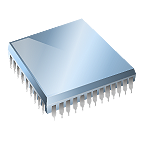 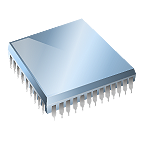 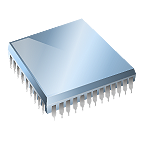 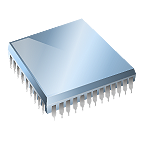 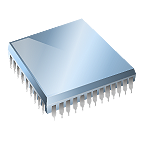 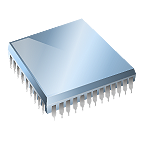 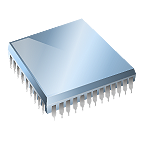 Traditional place for MRNet.
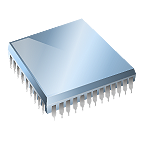 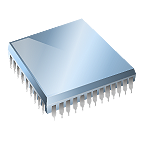 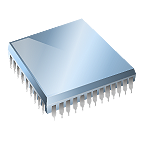 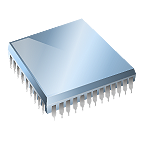 This talk
IO Nodes
Compute Nodes
Login Node
Tool Daemons
(ProcControl or Dyninst)
Applications
Tool Front-End
BlueGene From a Debugger’s POV
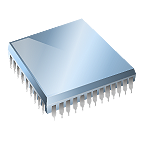 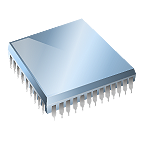 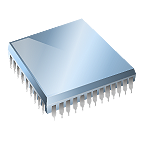 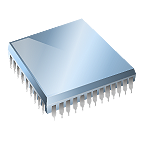 CIOD Process
pipe
Tool Daemon Process
= read request
= read result
Tool daemon runs on IO nodes
Debug operations communicated to CIOD via pipe
CIOD Process sends debug operations to CNK (Compute Node Kernel).
BlueGene Debugging Vs. Traditional OSs
Ratio of debug servers to debugee processes:
Linux
BG/L or BG/P
BG/Q
BGL                     1:256
Dawn                   1:128
Sequoia             1:8192
Typical                     1:1
Exceptional             1:8
Speed of debug interface operations:
Linux
BG/L or BG/P
Hundreds of microseconds
(speed of network)
Half a microsecond
(speed of syscall)
Serial Operations are Not Feasible
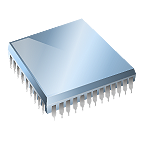 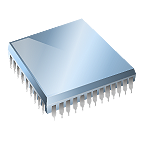 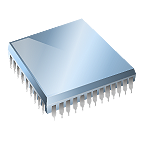 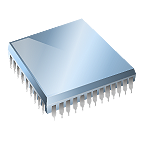 CIOD Process
pipe
Debug Server Process
= attach request
= attach result
Currently ~0.3 seconds to start-up one dynamically linked “Hello World” under debugger
Estimate 41 minutes to serially start 8192 “Hello Worlds”
Debuggers traditional operate this way
Need to Parallelize Debugger Operations
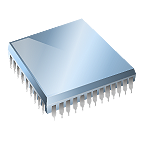 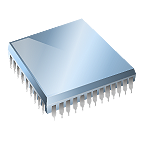 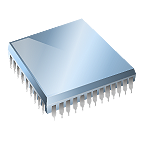 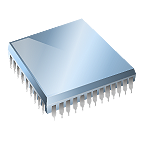 CIOD Process
pipe
Debug Server Process
= attach request
= attach result
BlueGene debugger interface supports parallelization of operations.
Must exploit this in tools.
Parallelize Across Software Stack
int foo(char *s, int global_j, void *space) {
  for(int i = 0; i < 4; i++) {
     printf(“[%s:%u] - I am foo: %s\n”, __FILE__, __LINE__);
     global_j += (int) space;
   }
   while (global_j != *s)
      sscanf(“%s here %d\n”, &s, &global_j);
}
User Code
int foo(char *s, int global_ for(int i = 0; i < 4; i++) 
     printf(“[%s:%u] – I’m f
     global_j += (int)  spac
  }
 while (global_j != *s)
      sscanf(“%s here %d\
}
int foo(char *s, int global_ for(int i = 0; i < 4; i++) 
     printf(“[%s:%u] – I’m f
     global_j += (int)  spac
  }
 while (global_j != *s)
      sscanf(“%s here %d\
}
StackwalkerAPI/DyninstAPI
int foo(char *s, int global_j, void *space) {
  for(int i = 0; i < 4; i++) {
     printf(“[%s:%u] - I am foo: %s\n”, __FILE__, __LINE__);
     global_j += (int) space;
   }
   while (global_j != *s)
      sscanf(“%s here %d\n”, &s, &global_j);
}
ProcControlAPI
Need to parallelize all layers
E.g., Parallelizing ProcControlAPI is useless if StackwalkerAPI uses it serially.
Two Parallelization Mechanisms
Asynchronous Operations
Group Operations
Start next operation while original is still pending
Conceptually similar to asynchronous I/O

Good for doing unique operations on each process
E.g., stackwalking

Supported  by BlueGene Debugger Interface
Operate on many processes at once
Conceptually similar to Proc++.

Good for doing the same operation across all processes
E.g., attach to processes

Built on top of asynchronous operations
Asynchronous Interface
{
  Process::registerEventCallback(EventType::Async, async_cb_func);

  proc->readMemoryAsync(addr, buffer, size, arg);
  Process::handleEvents();
  ...
}

cb_ret_t async_cb_func(Event::ptr orig) {
  EventAsyncMem::ptr ev = orig.getEventAsyncMem();

  bool result = ev->getReturnCode();
  char *mem = ev->getBuffer();
  void *arg = ev->getArg();
  ...
}
Register callbacks for async completion.
Async versions of:
  readMemory
  writeMemory
  getRegister
  setRegister
Use handleEvents for synchronization.
Callback function gets results when operation completes.
Group Operations
Create ProcessSet and ThreadSet classes
Similar to existing Process and Thread interfaces
Dynamically add/remove processes to sets
Library/offset addressing
Sets of return results

Eventually use similar concept in StackwalkerAPI and DyninstAPI interfaces

Interfaces functional on non-BlueGene platforms, but not necessarily a performance benefit.
Event Handling
Groups and asynchronous operations do not help with event handling.
E.g., 8k processes hit a breakpoint at once.

Thread ProcControlAPI
Utilize resources on multi core IO-nodes
Hide threading from user
Current model designed for simplicity and correctness, not performance
Threading for Parallelism
int foo(char *s, int global_j, void *space) {
  for(int i = 0; i < 4; i++) {
     printf(“[%s:%u] - I am foo: %s\n”, __FILE__, __LINE__);
     global_j += (int) space;
   }
   while (global_j != *s)
      sscanf(“%s here %d\n”, &s, &global_j);
}
int foo(char *s, int global_j, void *space) {
  for(int i = 0; i < 4; i++) {
     printf(“[%s:%u] - I am foo: %s\n”, __FILE__, __LINE__);
     global_j += (int) space;
   }
   while (global_j != *s)
      sscanf(“%s here %d\n”, &s, &global_j);
}
int foo(char *s, int global_j, void *space) {
  for(int i = 0; i < 4; i++) {
     printf(“[%s:%u] - I am foo: %s\n”, __FILE__, __LINE__);
     global_j += (int) space;
   }
   while (global_j != *s)
      sscanf(“%s here %d\n”, &s, &global_j);
}
User
Handler
Generator
queue
Current System:
Generator – Receives events from OS
Handler – Handles events from generator
User – ‘main’ thread.   Interacts with user. Handles events from generator
User and Handler share a single lock
Threading for Parallelism
int foo(char *s, int global_j, void *space) {
  for(int i = 0; i < 4; i++) {
     printf(“[%s:%u] - I am foo: %s\n”, __FILE__, __LINE__);
     global_j += (int) space;
   }
   while (global_j != *s)
      sscanf(“%s here %d\n”, &s, &global_j);
}
int foo(char *s, int global_j, void *space) {
  for(int i = 0; i < 4; i++) {
     printf(“[%s:%u] - I am foo: %s\n”, __FILE__, __LINE__);
     global_j += (int) space;
   }
   while (global_j != *s)
      sscanf(“%s here %d\n”, &s, &global_j);
}
User
Generator
Pool of handler threads
Events handled in parallel

Replace single User/Handler lock with per-process lock
Finer grained locking, requires significant work

May experiment with pool of generator threads
int foo(char *s, int global_j, void *space) {
  for(int i = 0; i < 4; i++) {
     printf(“[%s:%u] - I am foo: %s\n”, __FILE__, __LINE__);
     global_j += (int) space;
   }
   while (global_j != *s)
      sscanf(“%s here %d\n”, &s, &global_j);
}
Handler
queue
Memory Utilization
ProcControlAPI/StackwalkerAPI – Less of a concern
Estimate 31MB base heap utilization on 8,192 processes.

DyninstAPI
Keeps per-process data structures for tracking instrumentation
Keeps per-process parse data

Use ProcessSets for instrumentation?
Re-engineer to reduce per-process data tracking?
Launching
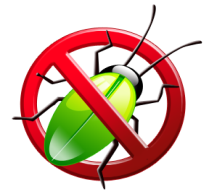 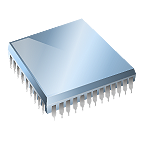 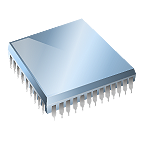 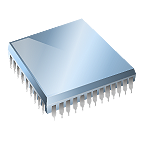 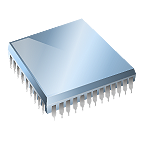 Where you can launch processes.
Where you can launch processes.
Where you want to launch tool processes
LaunchMON component from LLNL can handle startup:
Attach tool daemon to existing job
Launch tool daemon alongside new job
At ProcControlAPI level no Process::createProcess. Attach only.
Implementation: ProcControlAPI Internals
ProcControlAPI’s internal layers only support async operations.
 
Handlers that are waiting for async operations can suspend themselves.
Will be re-invoked when async operation completes.
Handlers need to be idempotent.

Model async debug interface on Linux
Define debug_async_simultate in proccontrol/src/linux.h
Much easier to debug than native BlueGene
Implementation: Testsuite Changes
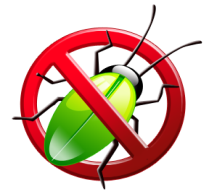 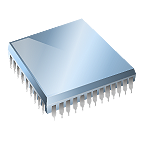 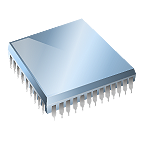 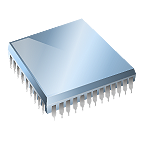 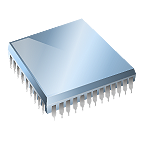 IO Nodes
Compute Nodes
Login Node
testdriver_be
mutatees
runTests
test_driver
RPCs
test_driver split into test_driver and testdriver_be
LaunchMON integrated into test_driver
Process launch completely rewritten
Test specification file controls where tests run
Scaling Challenges on BlueGene
Port code to use group or async interfaces
Existing mechanisms should be functional, but may not scale.
New interfaces will be functional on other OSs, but no performance benefits.
Be aware of memory/CPU demands at scale
Use LaunchMON to start tool processes

Try to use manage subsets of processes
Questions?
Matthew LeGendre
Lawrence Livermore National Laboratory
legendre1@llnl.gov